“Does he have sharp eyes or sharp lungs?”Expressions of emotion and character in Makasae
Francisca Cecilia X. dos Santos
Dili institute of Technology
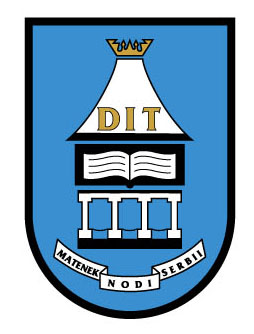 7th East Nusantara Conference 
14/5/2018
Makasae
Papuan
124,000 speakers, 10% of East Timor’s population (2015 census)
 SOV
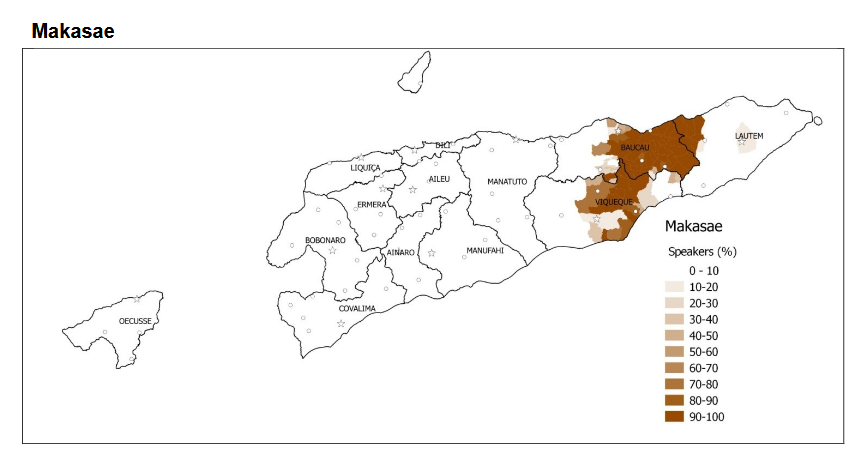 Location of Makasae speakers
Williams-van Klinken & Williams, 2015
Emotion and character
Mostly collocations of a body part noun and an adjective, verb, noun or number
Structure: 2 constructions
Subject = person + body part, predicate = characteristic





Subject = person, predicate = body part + characteristic.
[Speaker Notes: Tetun Dili has the same two constructions, even though it is an unrelated language.]
Negation
Negative can precede just the second part of the expression, or the whole expression.
[Speaker Notes: Lexicalised: relatively fixed combination of morphemes and meaning
The two words can be treated as a single expression (a compound), but can also be separated by ‘not’ or ‘very’.]
Intensification and comparatives
lita ‘very/more’ precedes just the second part of the expression when it means ‘very’. In comparatives it precedes the whole expression.
[Speaker Notes: Lexicalised: relatively fixed combination of morphemes and meaning
The two words can be treated as a single expression (a compound), but can also be separated by ‘not’ or ‘very’.]
da'e “head”: intelligent, faithful
[Speaker Notes: Some have 2 meanings
Head hot (physical and metaphorical
Head run 2 metaphors (1. intelligence; 2. faithfulness)]
mutu “inside”: feel, know, character
fanu “face”: angry, crazy, absent, dead
[Speaker Notes: Metaphorical term is used even if the person’s face does not show anger
Fanu kuili  (face curve)“crazy (e.g. wander around aimlessly, violent, talk nonsense)”]
tana “hand”: contribute, diligent; throw straight
nana “eye”: able to see, awake; untrustworthy
wali “ear”: able to hear; naughty
muni “nose”: smell; able to find things
[Speaker Notes: Have sharp nose
Comparing to dog smelling things]
a’a “mouth”: talkative
[Speaker Notes: Also hear nuu (from other dialects)]
gula “body”: energetic
sada “lungs”, waboku ‘heart’: feel
[Speaker Notes: Sada fatu is teenager slang. This shows that this construction is productive.
In Tetun Dili, using ‘heart’ for the location of feelings is due to Portuguese influence. In Makasae, it is a traditional usage.]
ari “liver”: firm
atu “stomach”: greedy, worried
Other
Conclusion
Lexicalised, but the two parts of the expression can be separated.

Productive:
16 body parts
Can create new expressions, or create literal translations from Tetun.

Metaphorical:
One expression can have a physical and a metaphorical meaning, or two different metaphorical meanings.